TGFb in activated hepatic stellate cells as the modulator of
collagen accumulation in chronic liver disease
Viktor Makarenko, AG Klingmüller, Heidelberg
Daniel Lill, AG Timmer, Freiburg
TGFb as the main driver of liver fibrosis
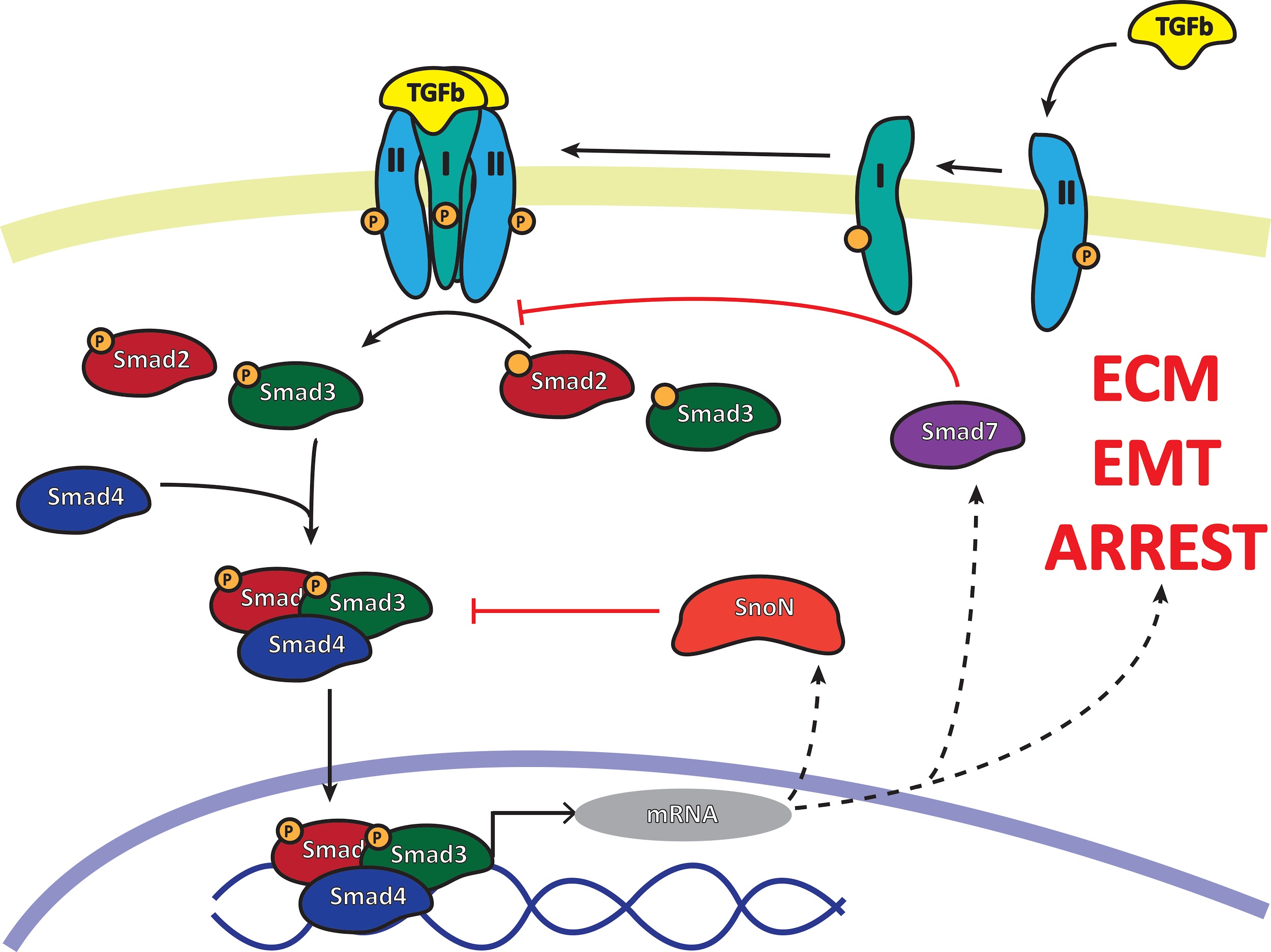 Relatively simple relay transduction

Multiple regulatory feedback loops

Cell context-dependent response
‹#›
Previously established model
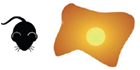 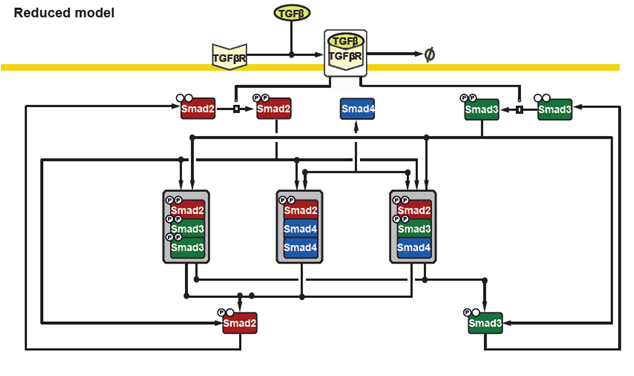 Hepa1-6
Established in primary hepatocytes and hepatoma cell lines

Demonstrated relevance of Smad trimers for Gene regulation
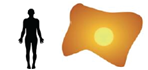 HepG2
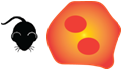 PMH
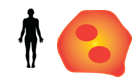 PHH
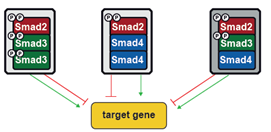 Lucarelli et al. (Cell Systems 2018)
‹#›
Model adaption to Hepatic stellate cells
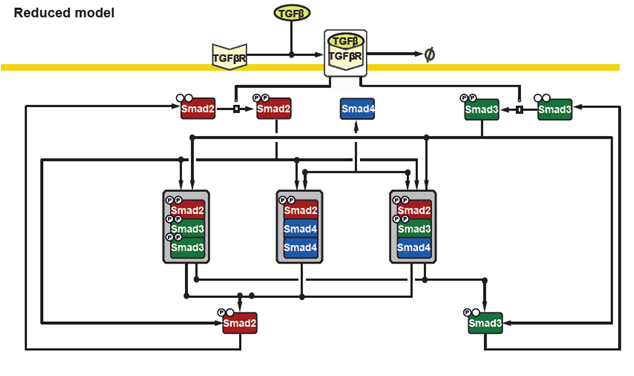 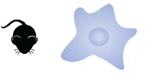 JS1
Clinical relevance in CLD
Detection of potential markers
Intervention strategies
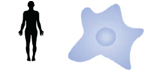 LX2
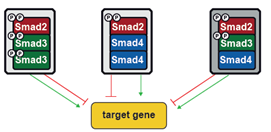 ECM Genes

ECM Proteins
Lucarelli et al. (Cell Systems 2018)
‹#›
[Speaker Notes: Brief introduction to stellate cells in CLD]
Model adaption
‹#›
Abundances of Smad proteins
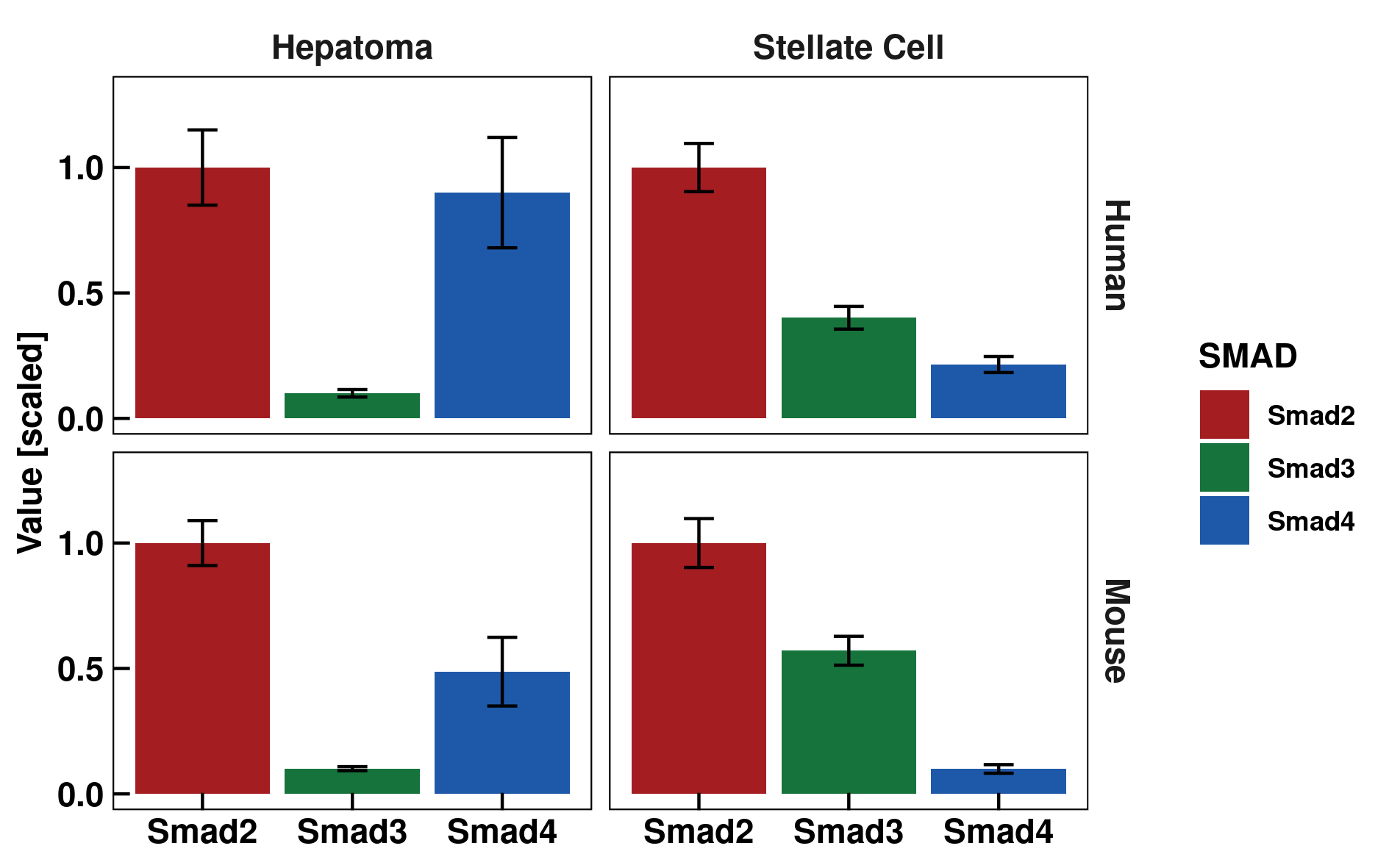 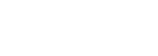 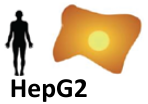 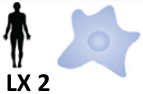 Smad ratios are similar in similar cell types
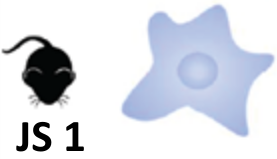 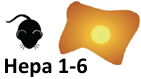 Model adaption
Adjust total values of Smad complexes
Lucarelli et al. (Cell Systems 2018)
‹#›
Similar Smad activation dynamics
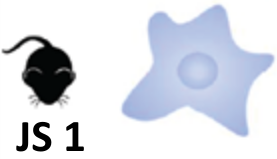 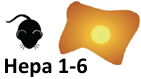 Similar phosphorylation dynamics of HSC and hepatocytes
Different levels of Smad activation due to difference in Smad concentrations
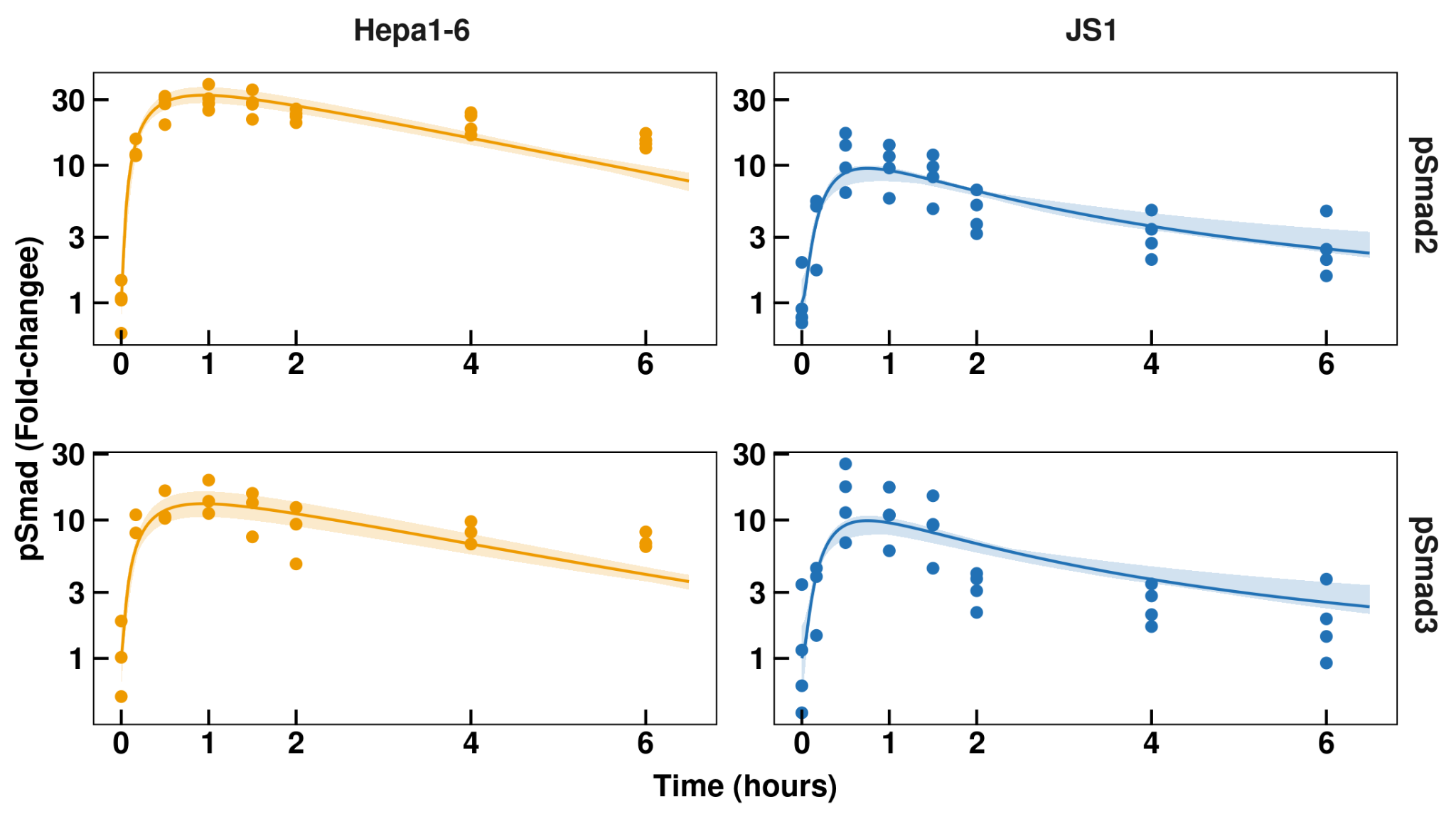 Model adaption
Keep kinetic parameters of phosphorylation/dephosphorylation
‹#›
JS1 is fully activated at low TGFß concentrations
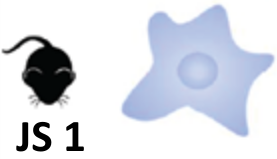 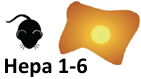 HSC pSmad2 response saturates at lower doses of TGFb
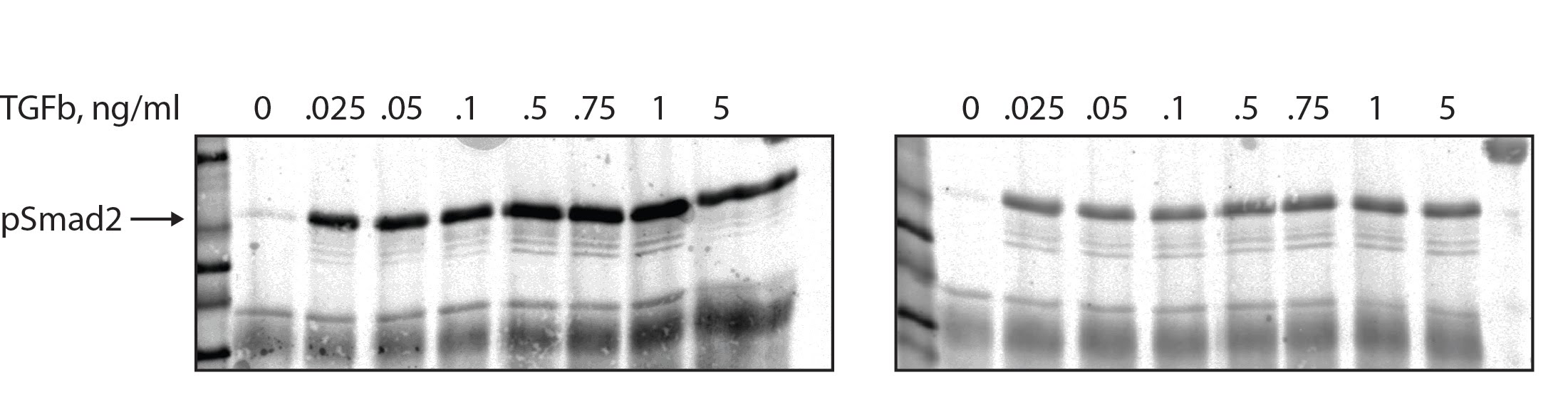 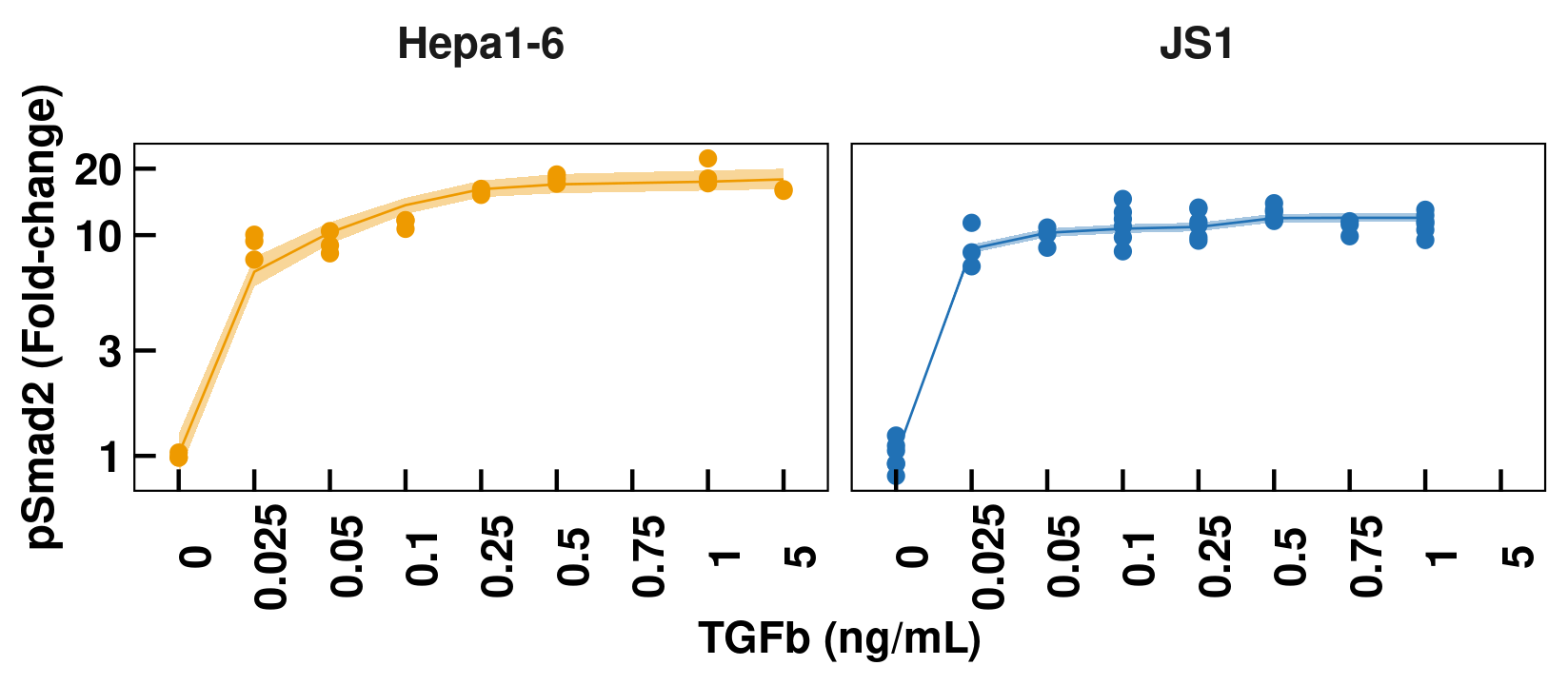 Model adaption
Incorporate basal phosphorylation
‹#›
JS1 depletes TGFß faster than Hepa1-6
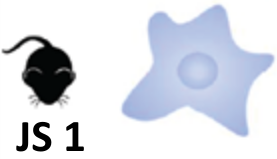 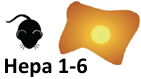 HSC deplete TGFb faster than hepatocytes
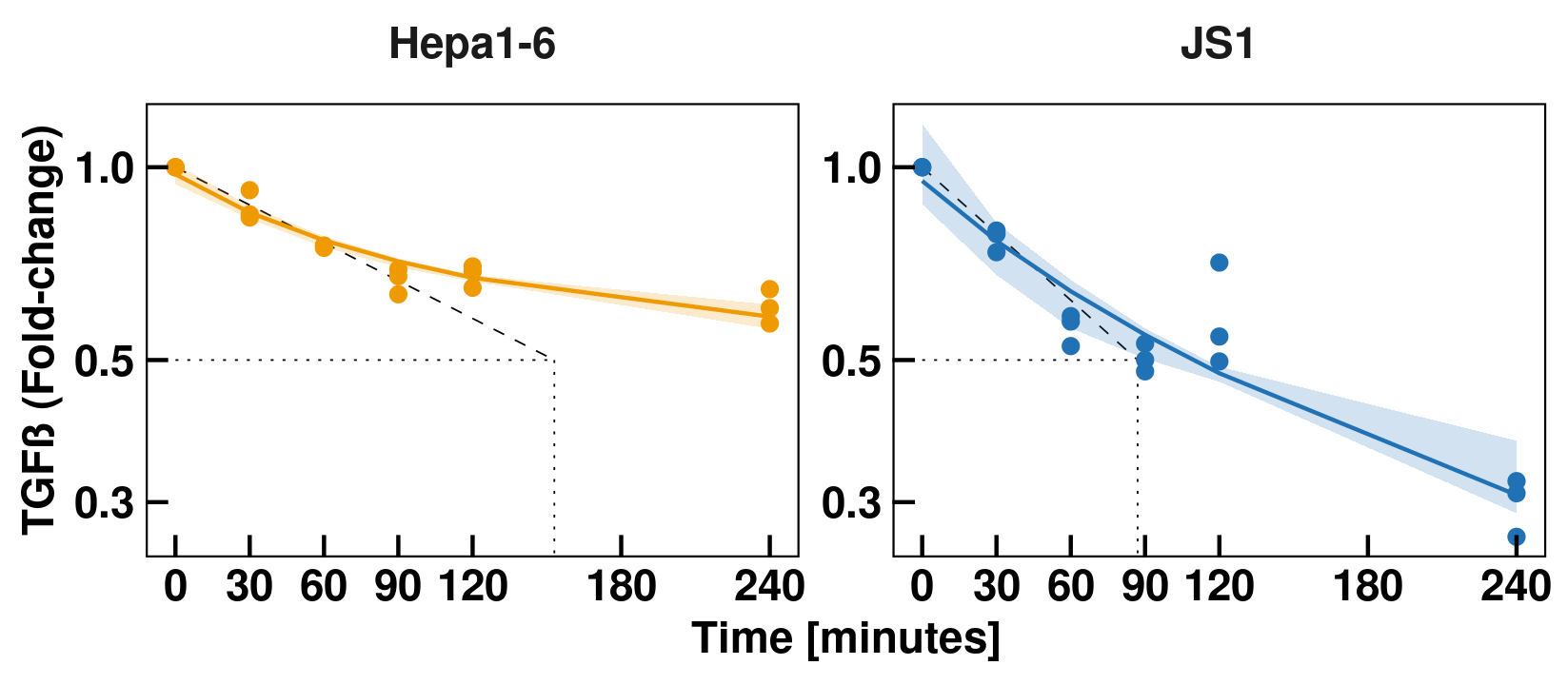 Model adaption
Incorporate receptor turnover model
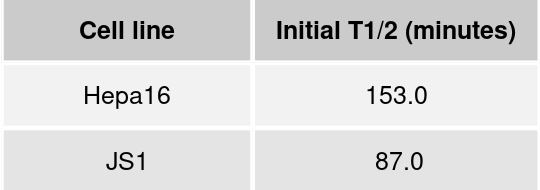 ‹#›
The adapted model describes gene regulation in HSC
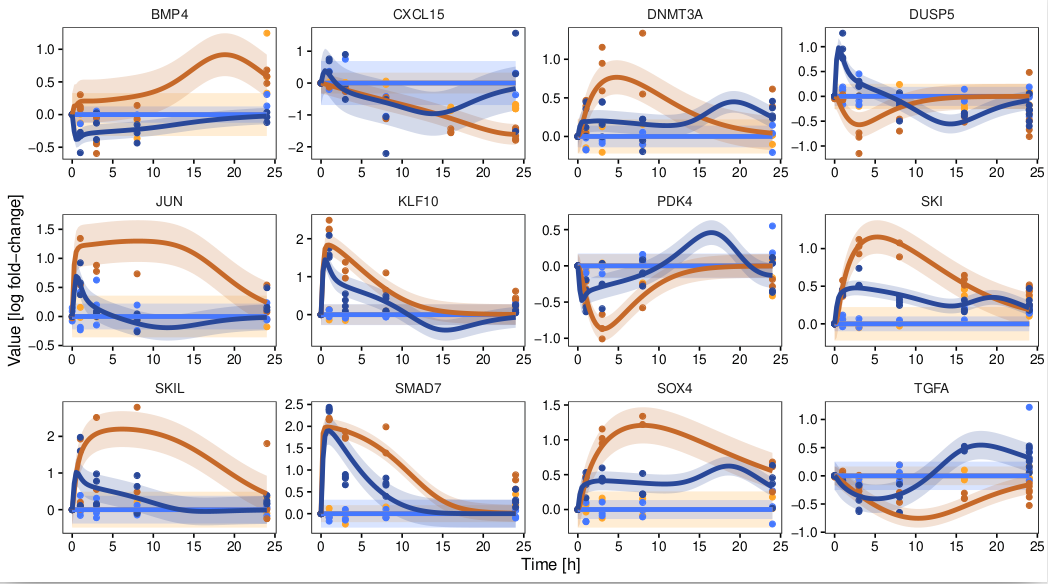 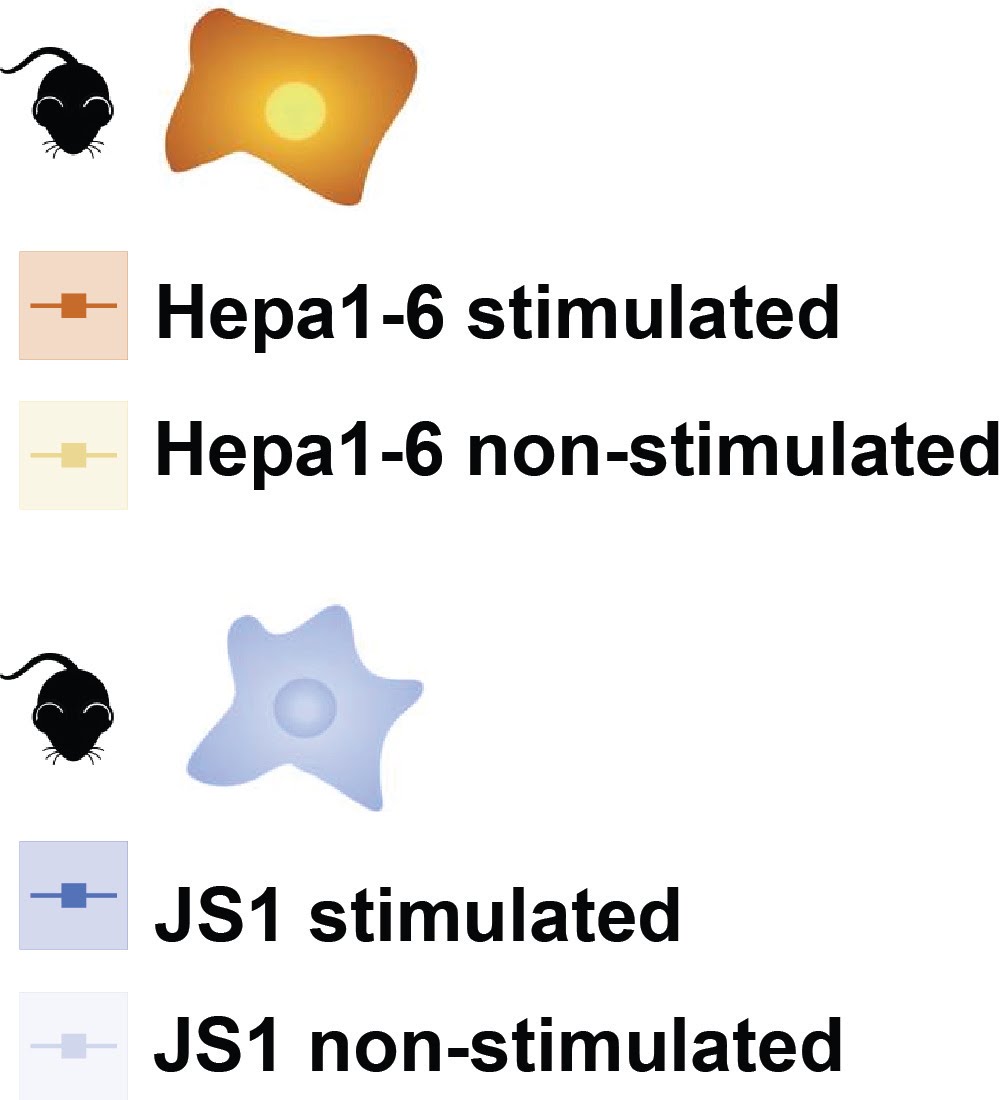 Model can explain JS1 data
on the basis of Smad molecules abundance
Model adaption
Keep most kinetic parameters of gene regulation
Refit only few parameters
‹#›
[Speaker Notes: some gene parameters had to be refitted though …]
The adapted model describes gene regulation in HSC
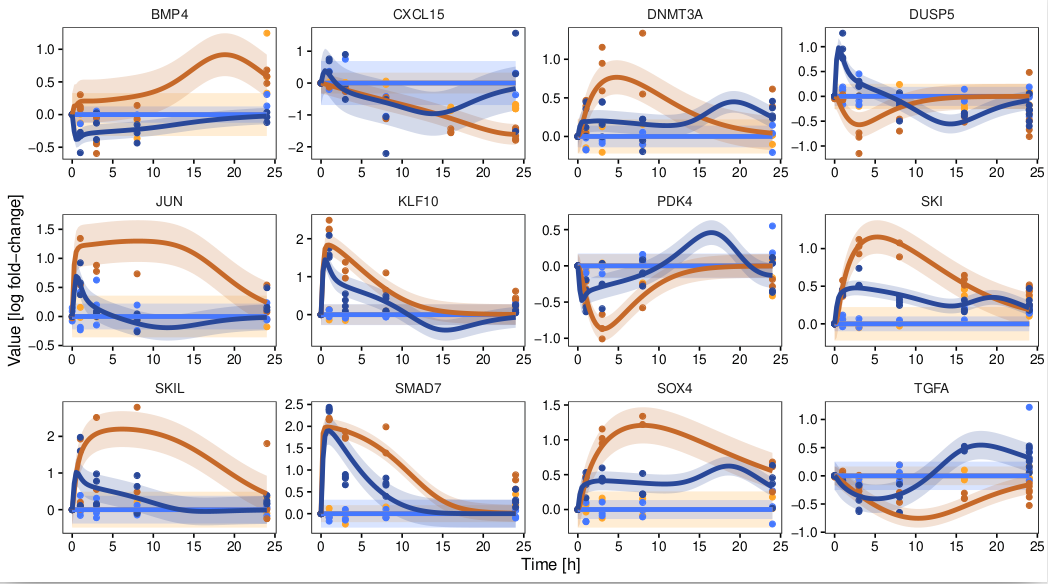 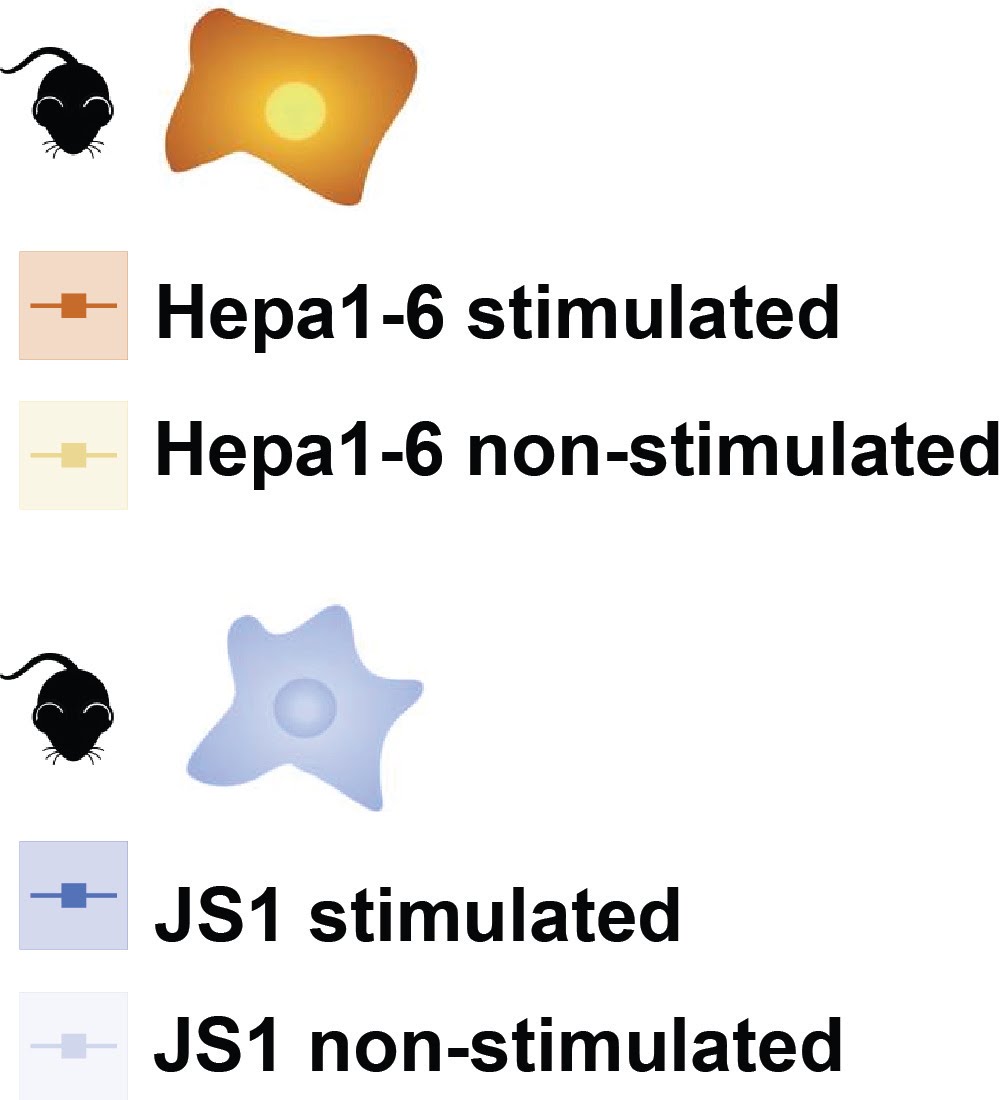 Model can explain JS1 data
on the basis of Smad molecules abundance
No ECM-related genes in clusters representatives

Extension of model by new ECM-related targets
‹#›
[Speaker Notes: some gene parameters had to be refitted though …
Conclude: 
Model can be used for JS1
Changes of smad abundances impact gene transcription
Some gene parameters had to be refitted though …

Up to here: No ECM & Fibrosis related genes => NEED TO FIND NEW TARGET => Mass-spec 
Mass-spec because protein accumulation more relevant than transcription
Formulate positively :)]
Model extension
‹#›
Global mass spectrometry to elucidate HSC-specific targets
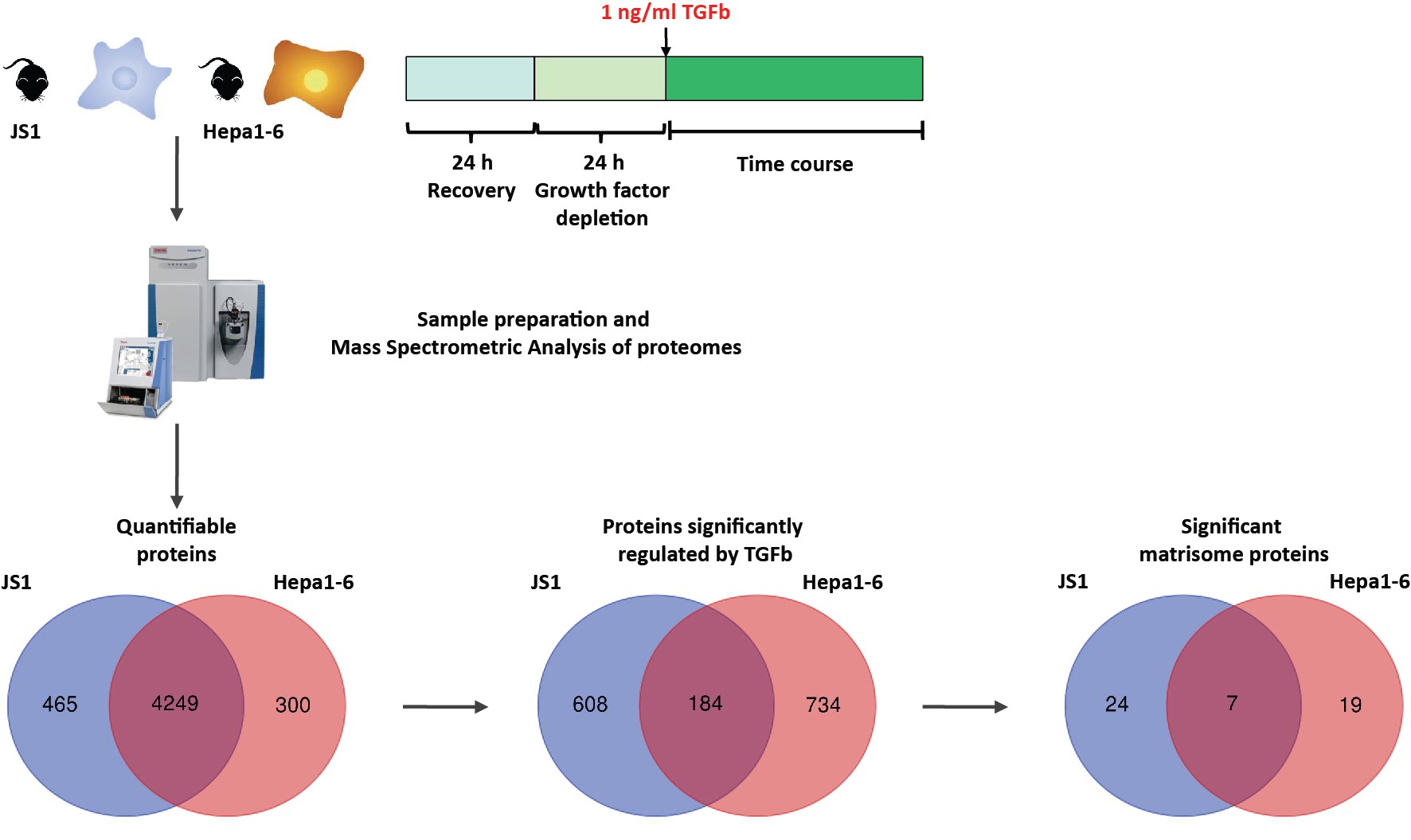 ‹#›
Global mass spectrometry to elucidate HSC-specific targets
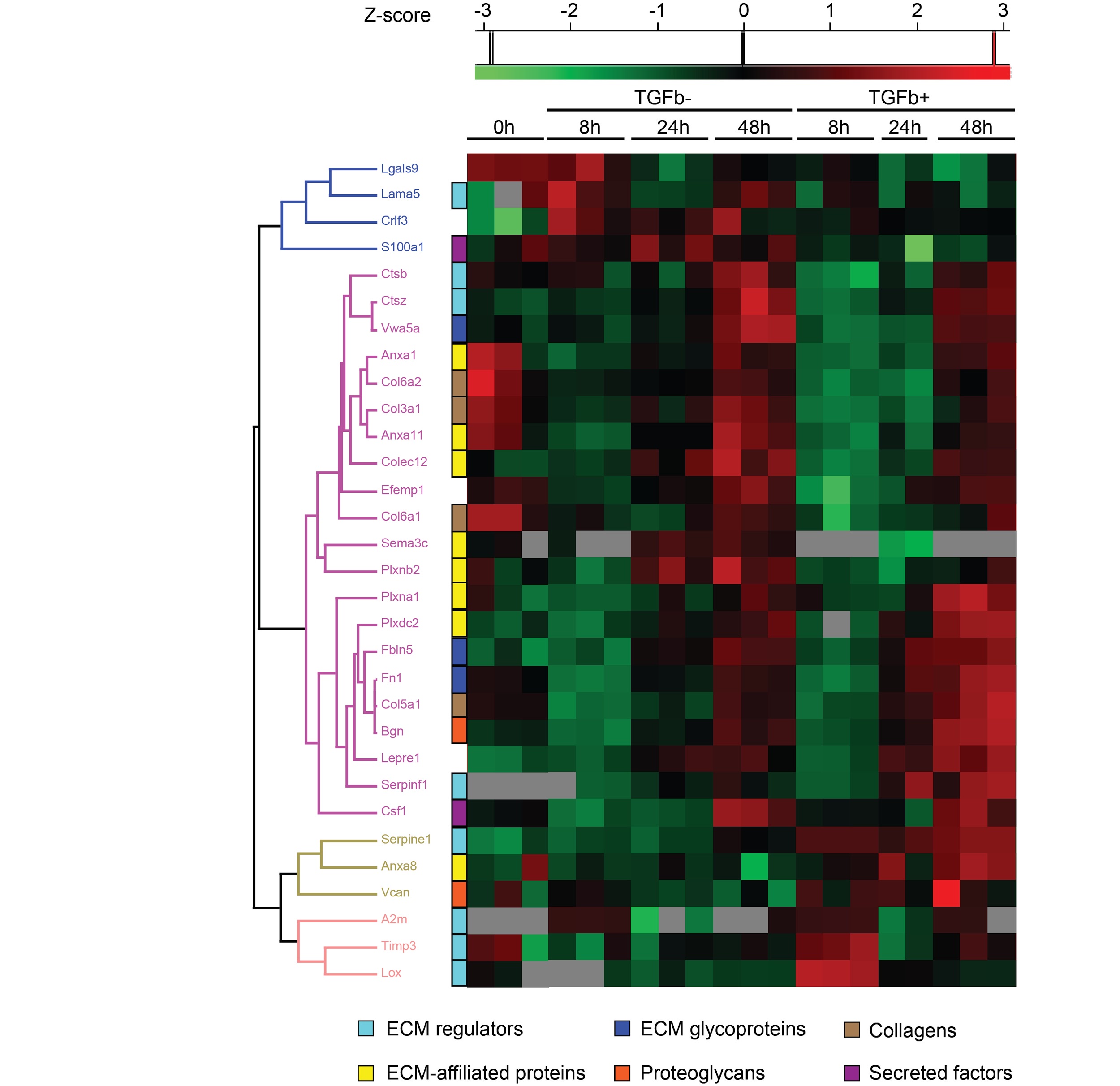 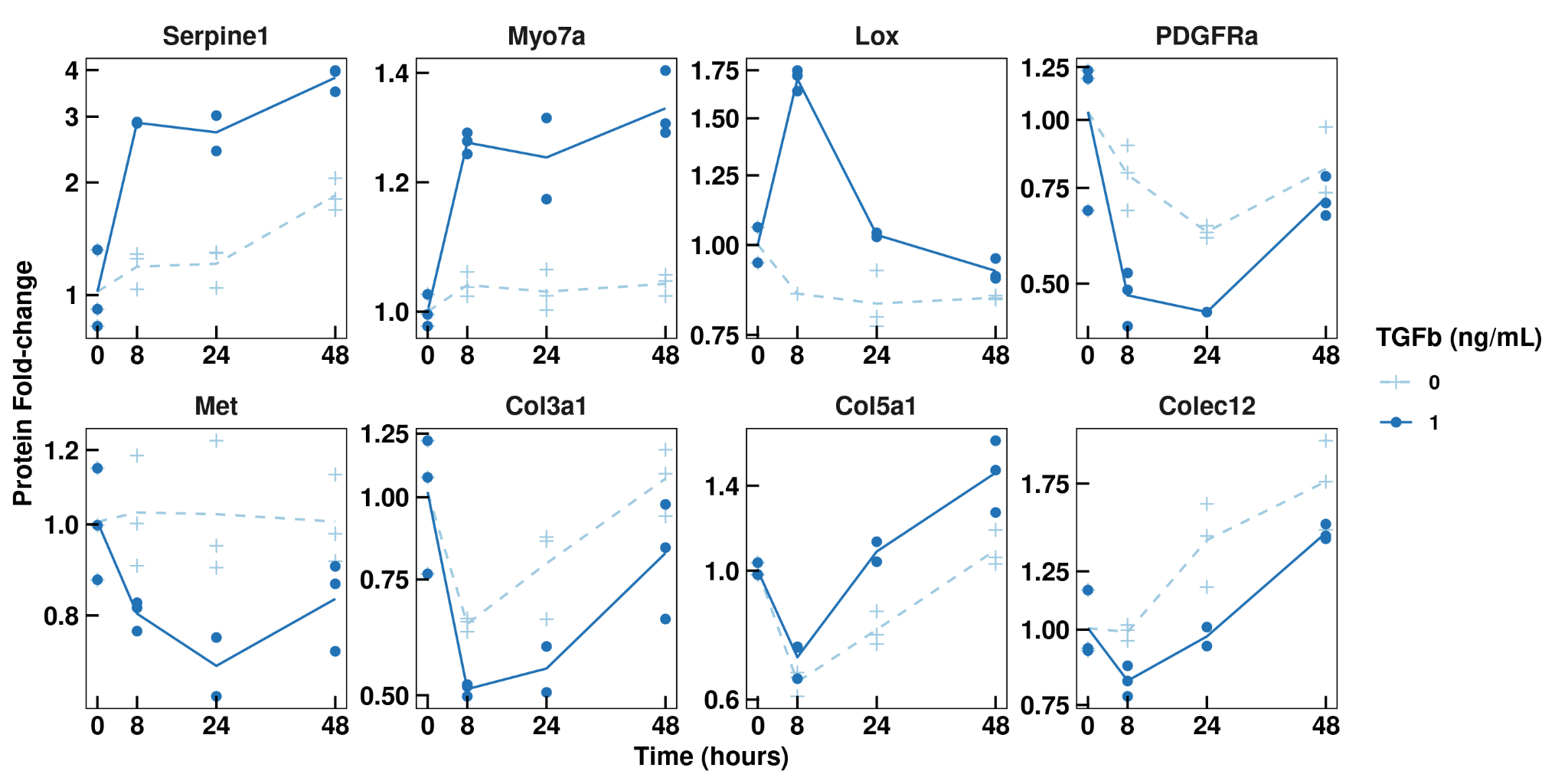 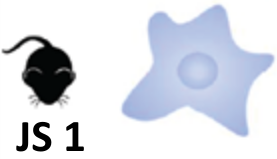 Direct targets of TGFb are associated to ECM remodelling 
are identified (Serpine1, Lox)
Collagens are also affected by TGFb but on the late time 
points
‹#›
[Speaker Notes: Direct targets of TGFb are associated to ECM remod. Are identified: (Serpine1, Lox)
Colagens are also affected by TGFb but on the later time points]
Gene expression dynamics of potential candidates
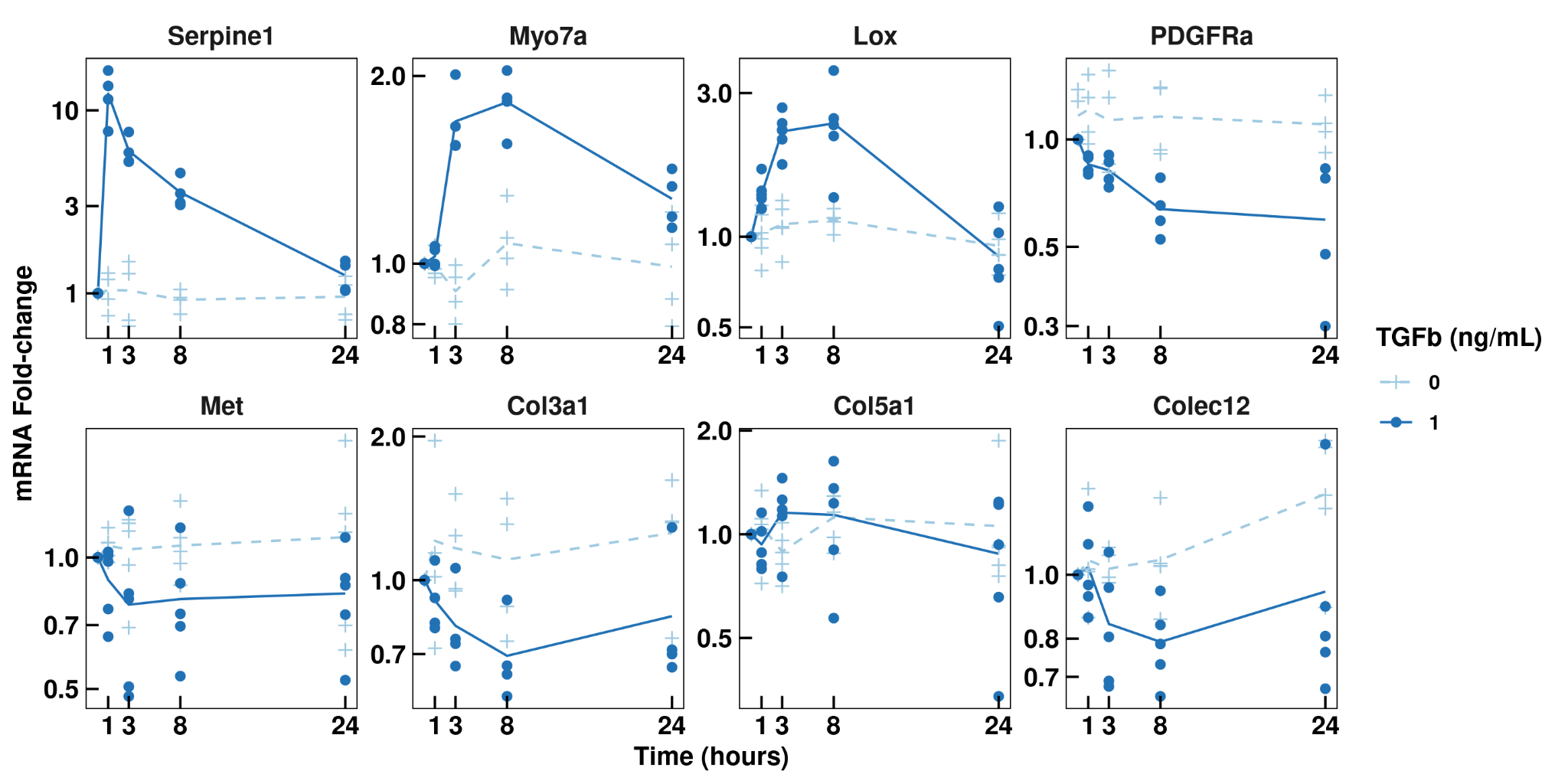 Collagens are not significantly affected by TGFb on mRNA levels
Collagens are regulated post-transcriptionally?
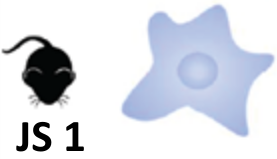 ‹#›
[Speaker Notes: Collagens are remodeled by early-response proteins]
Gene expression dynamics of potential candidates
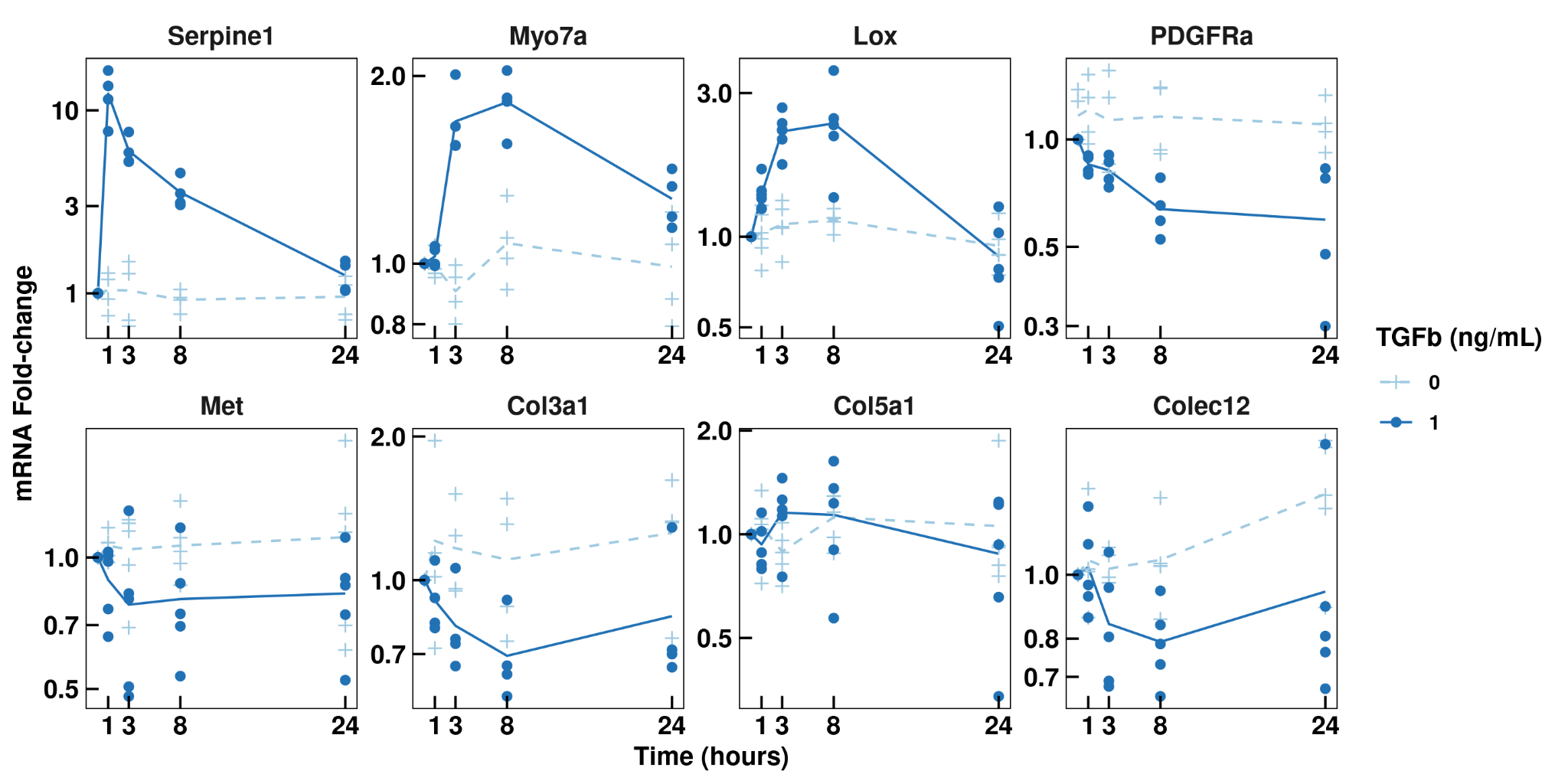 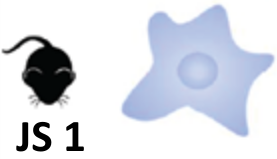 Selected candidates:

Serpine1 - well known direct target of TGFb signalling,
shared in Hepa1-6 and JS1

Myo7a - marker of EMT transition, 
shared in Hepa1-6 and JS1

Lox - HSC-specific marker in liver
‹#›
[Speaker Notes: Collagens are remodeled by early-response proteins]
Extension of model by new target genes
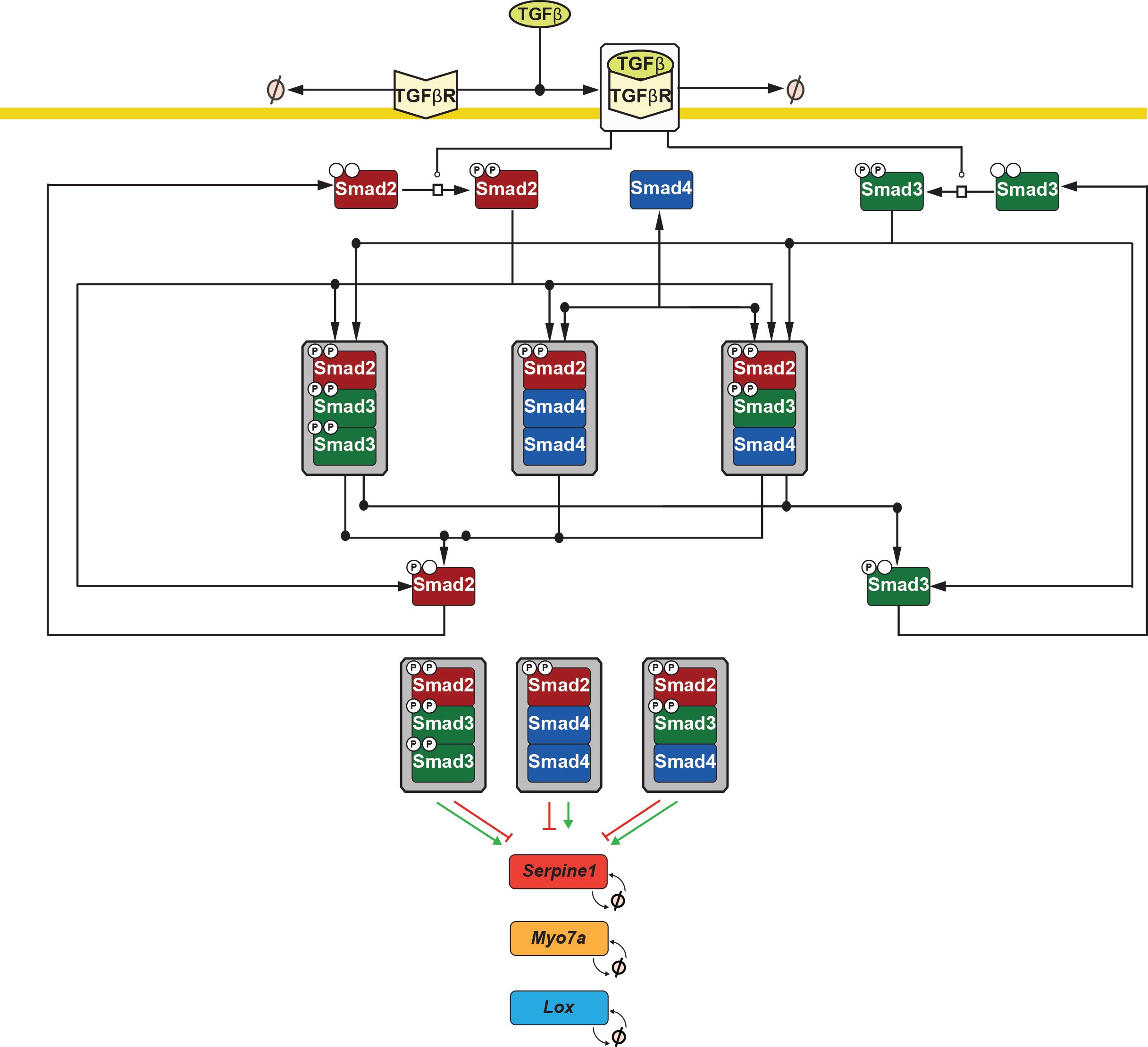 ‹#›
Differences in responses to TGFb stimulation
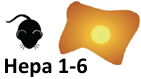 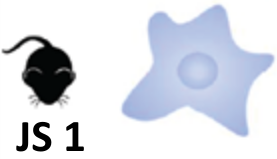 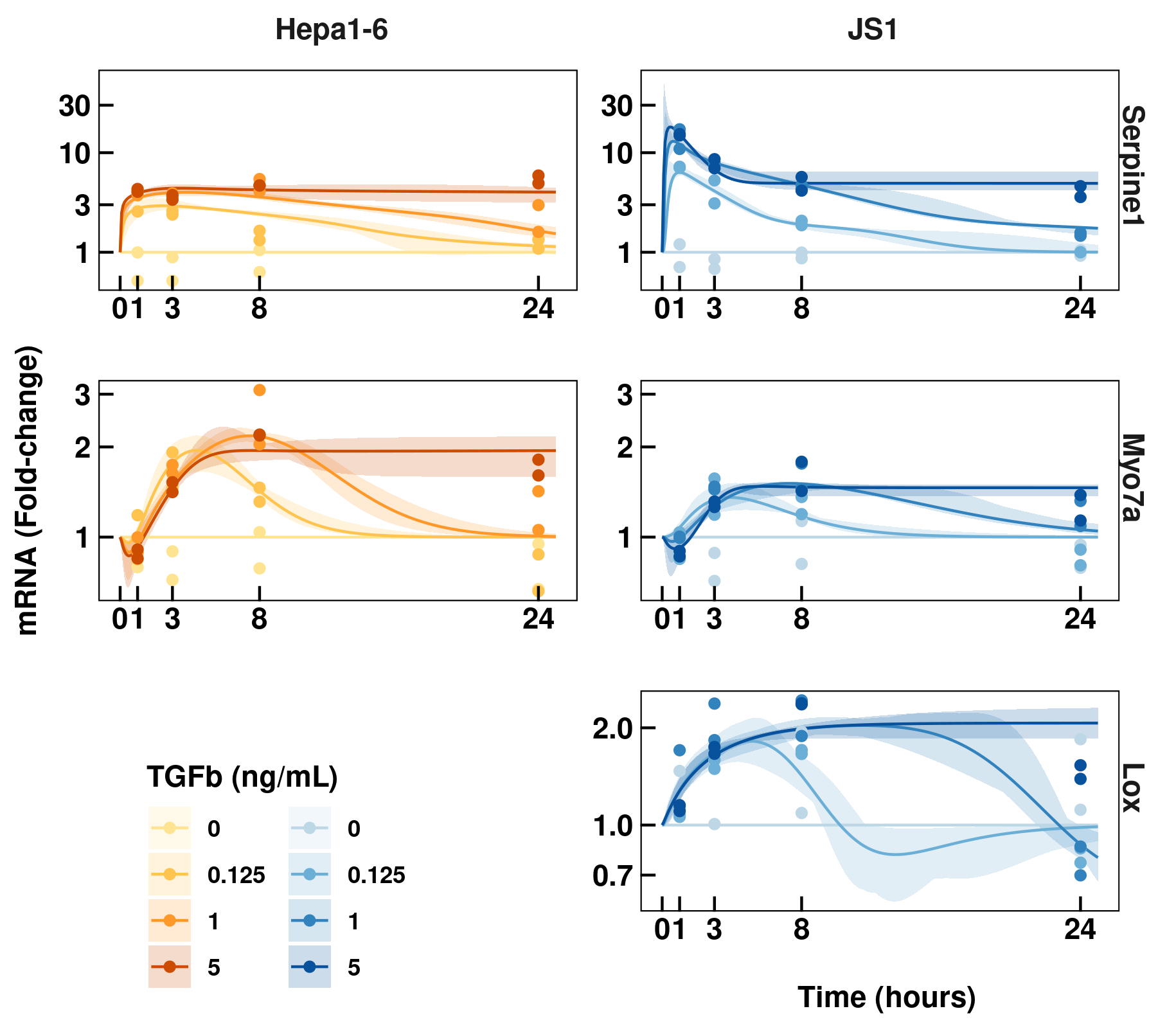 Common
Higher concentrations of TGFb extend the longevity of mRNA response
Saturation of the response already at 1 ng/ml
Different
Serpine1 peak induction is much higher in HSC
Lox is completely induced at the lower concentrations in HSC
Lox mRNA not detectable in Hepa1-6
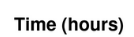 ‹#›
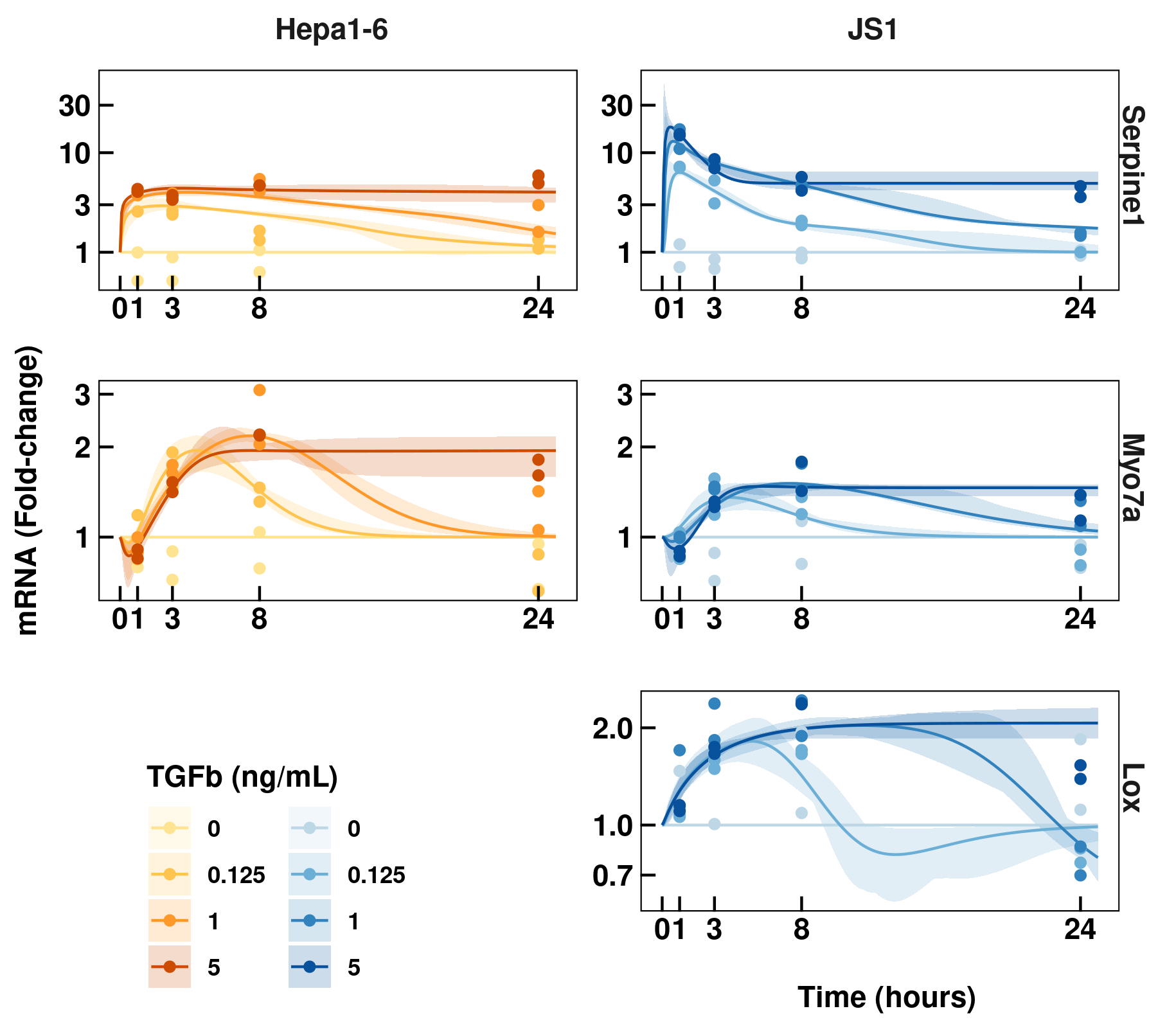 Conclusions and outlook
Key points
Elucidated direct and indirect targets of TGFb in HSC
Adapted dynamic model of TGFb signal transduction to HSC
Potential therapeutic target: Lox

Outlook
Translation to PMHSC, PHHSC
Incorporate ECM related target proteins into dynamic model
Simulations of chronic stimulation
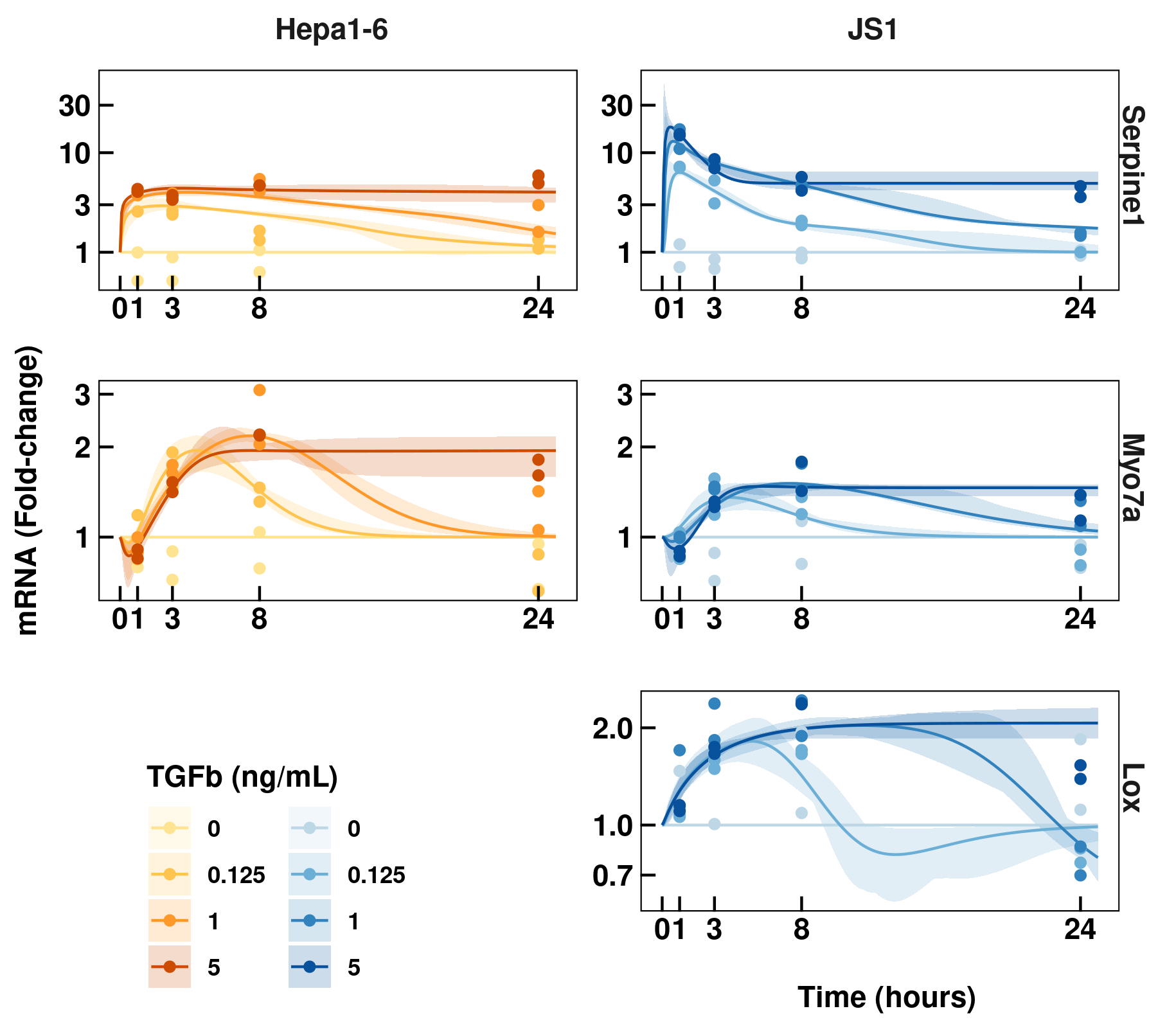 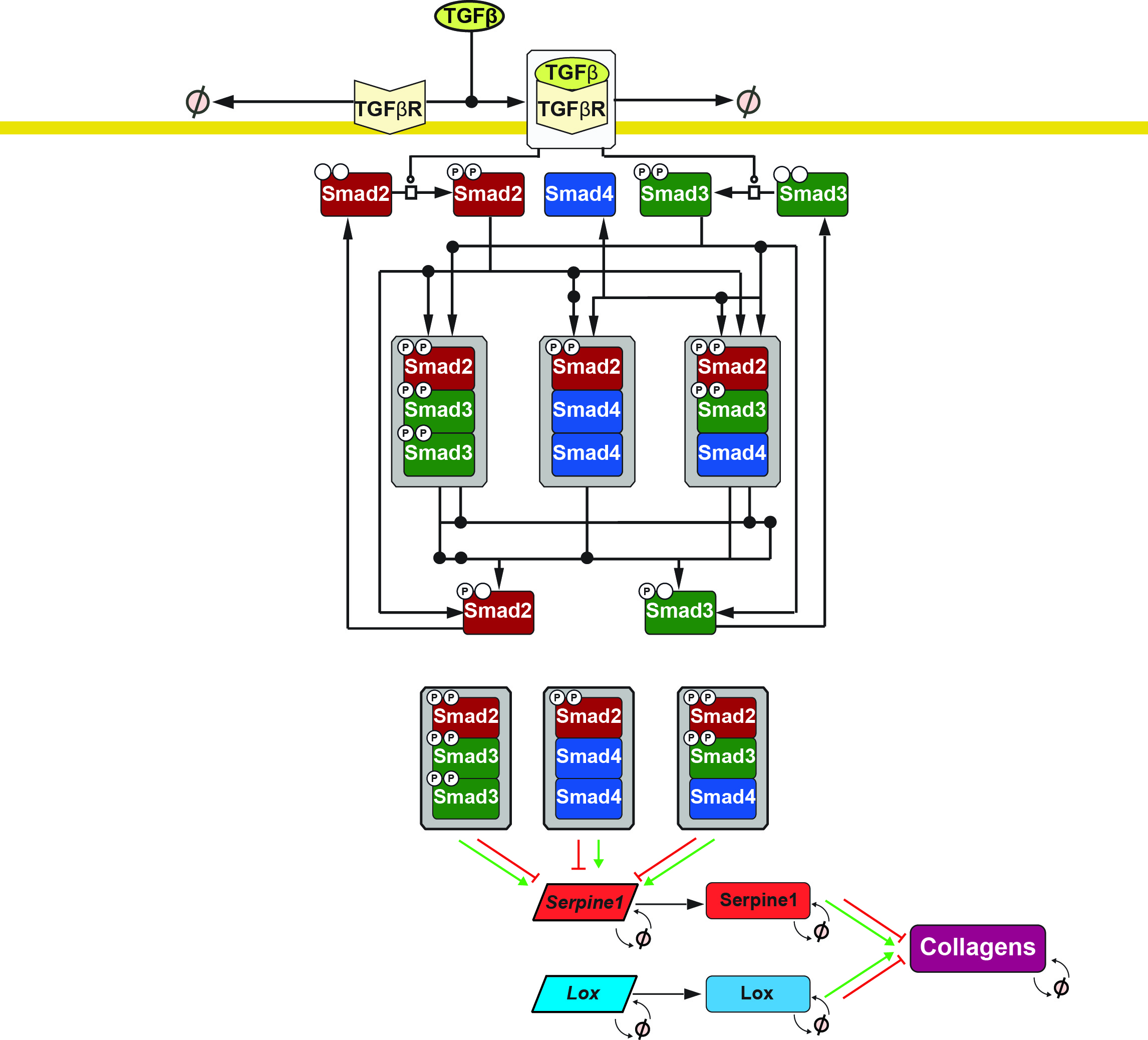 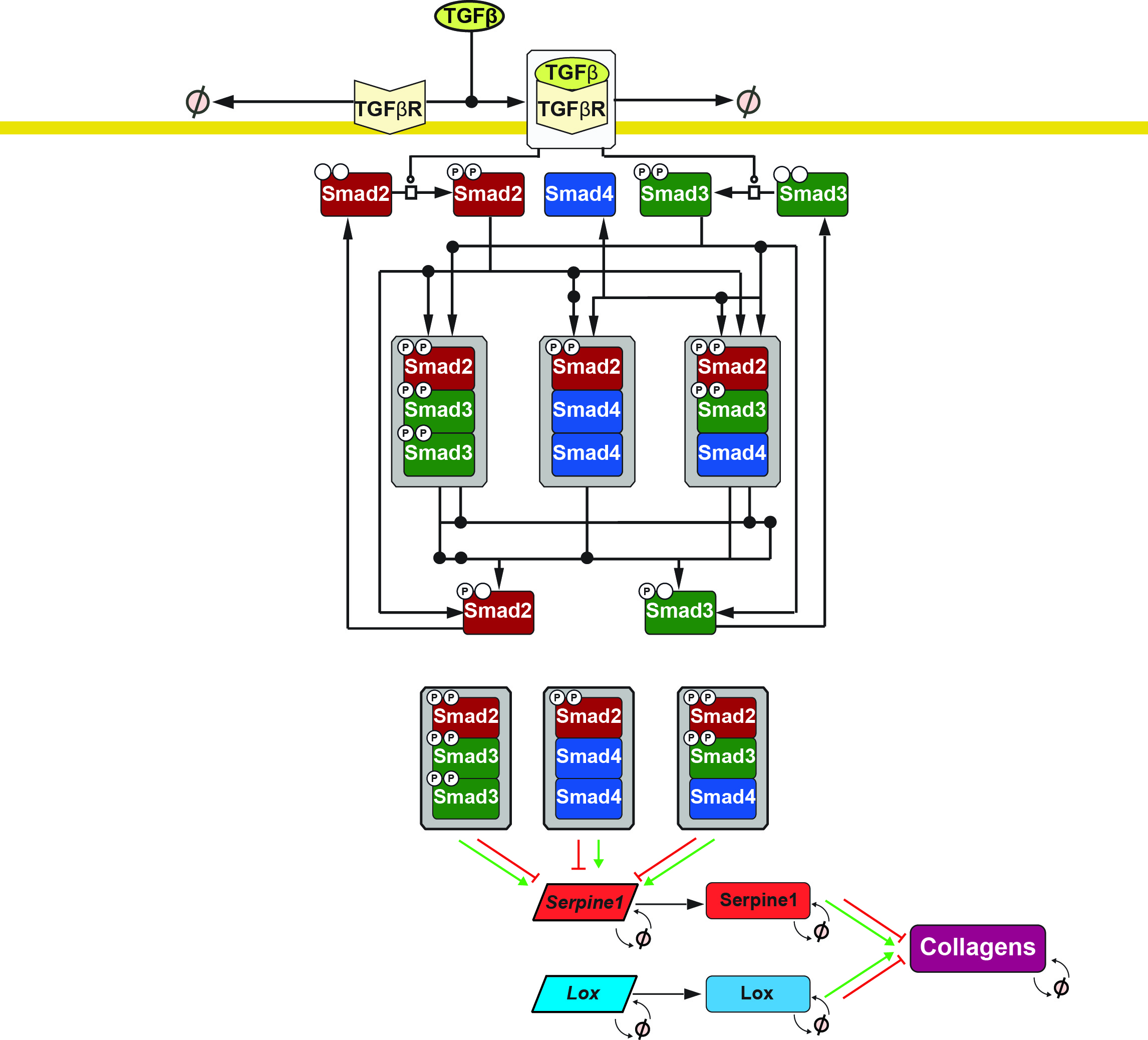 ‹#›
Acknowledgments
Division systems biology of signal transduction (DKFZ)
Ursula Klingmüller
Marcel Schilling
Lorenza D’Alessandro
Artyom Vlasov
Sandra Bonefas
Lena Postawa
Barbara Helm
Yannik Dieter
Molecular Hepatology (Uni Klinikum Mannheim)
Steven Dooley
Seddik Hammad
Anne Dropman
Kerry Gould
Data Analysis and Modeling of Dynamic Processes in the Life Sciences (Uni Freiburg)
Jens Timmer
Clemens Kreutz
Svenja Kemmer
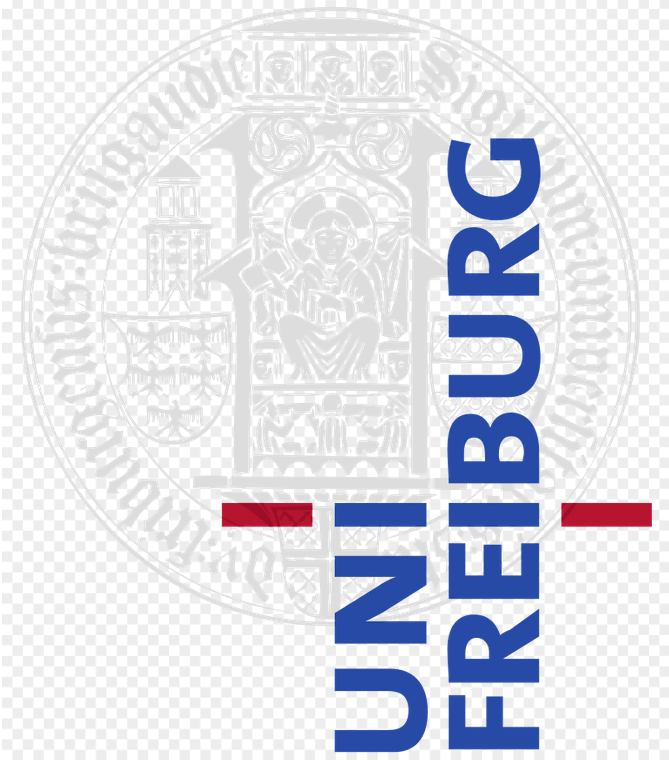 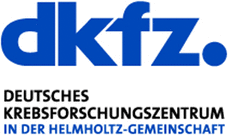 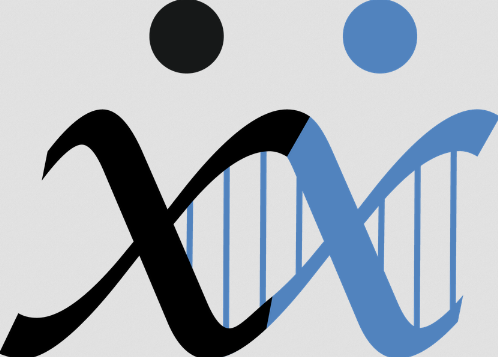 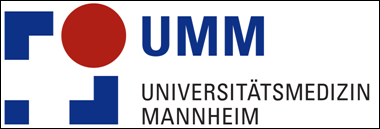 ‹#›